Fig. 2 Detrimental effects of myelin debris and extracellular aggregates (A) Inhibitory activity of myelin debris in ...
Brain, Volume 132, Issue 2, February 2009, Pages 288–295, https://doi.org/10.1093/brain/awn109
The content of this slide may be subject to copyright: please see the slide notes for details.
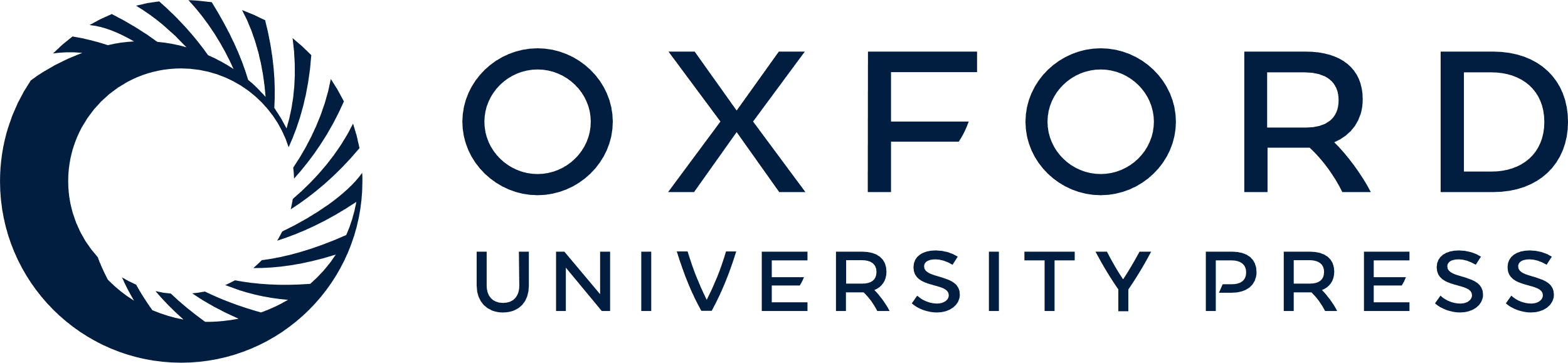 [Speaker Notes: Fig. 2 Detrimental effects of myelin debris and extracellular aggregates (A) Inhibitory activity of myelin debris in multiple sclerosis. Immune mediated demyelination and oligodendrocyte injury liberates myelin. Myelin debris inhibits axonal re-growth and regeneration. Furthermore, myelin debris inhibits oligodendrocyte precursor cell differentiation. (B) Neurotoxic activity of Aβ plaques in Alzheimer disease. Extracellular Aβ directly damages synapses and stimulates microglial to release neurotoxic mediators such as TNF-α and nitric oxide (NO). Microglial cytotoxic mediators induces synaptic and axonal injury.


Unless provided in the caption above, the following copyright applies to the content of this slide: © 2008 The Author(s)This is an Open Access article distributed under the terms of the Creative Commons Attribution Non-Commercial License (http://creativecommons.org/licenses/by-nc/2.0/uk/) which permits unrestricted non-commercial use, distribution, and reproduction in any medium, provided the original work is properly cited.]